Installation
Installing PDs
Removing the lower (inverted) APA from the shipping box
Transfer to the assembly fixture 
Removing the upper APA from the shipping box
Transfer to the assembly fixture
1
7/30/2020
D. Wenman | DUNE PDR: APA Shipping Box
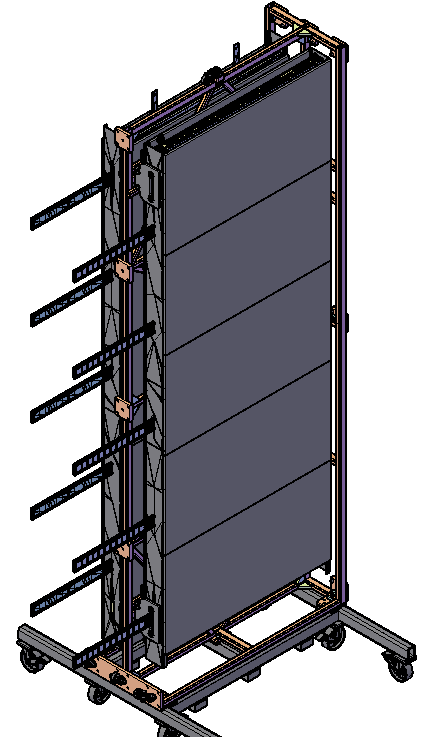 Installing PDs
PDS are installed while the APA is are in the transport frame on the vertical cart.
Transport box protection will be removed.
Clearances have been provided in the frame and in the support plates to allow for the installation
APA protection has cutouts to allow for PD installation
View of PDs partially installed.
2
7/30/2020
D. Wenman | DUNE PDR: APA Shipping Box
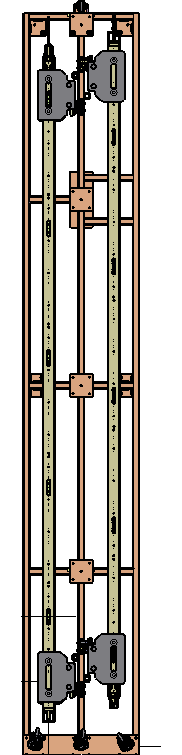 “Top edge”
Frame provides lots of clearance for PD installation
Support plates have cut outs to provide clearance.
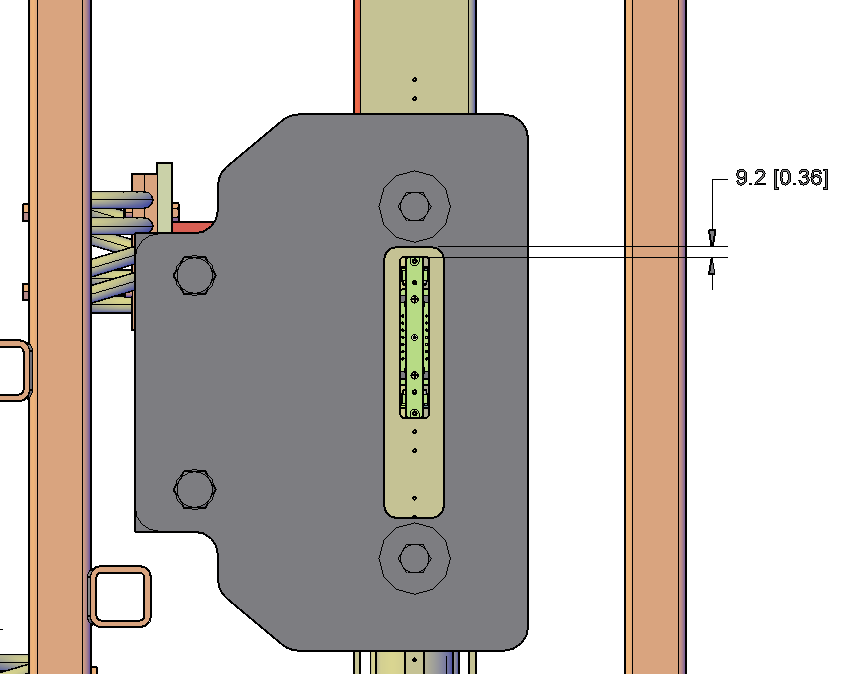 Cut out for PD installation
View of “top” edge of the transport frame
3
7/30/2020
D. Wenman | DUNE PDR: APA Shipping Box
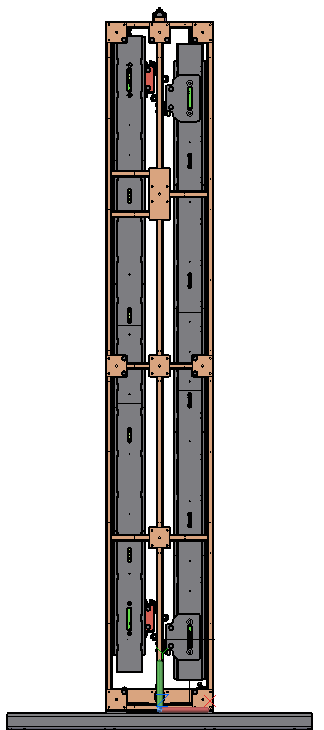 “Bottom edge”
Bottom edge has more framework, but adequate clearance has been provided.
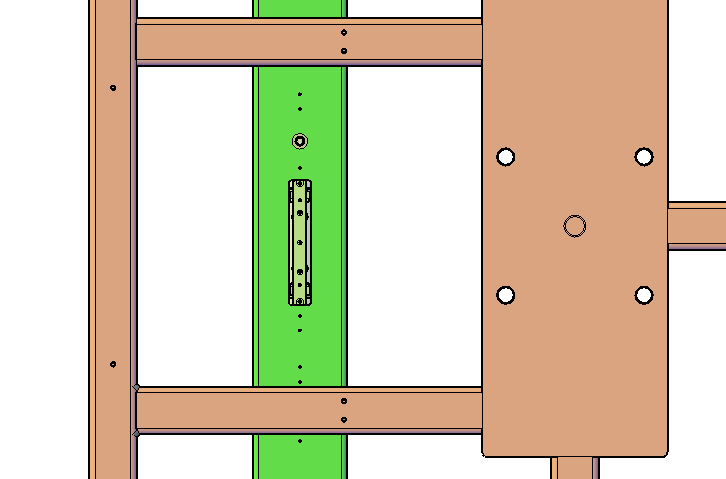 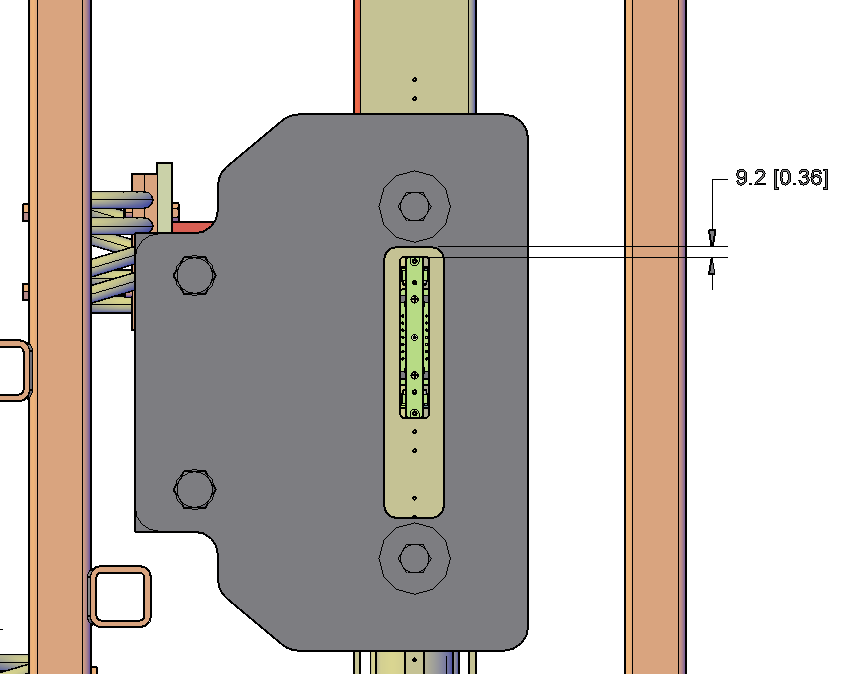 Cut out for PD installation
Frame adjusted to provide clearance
View of “bottom” edge of the transport frame
4
7/30/2020
D. Wenman | DUNE PDR: APA Shipping Box
Conceptual plan for removing lower APA:
Pre-installation of clevis
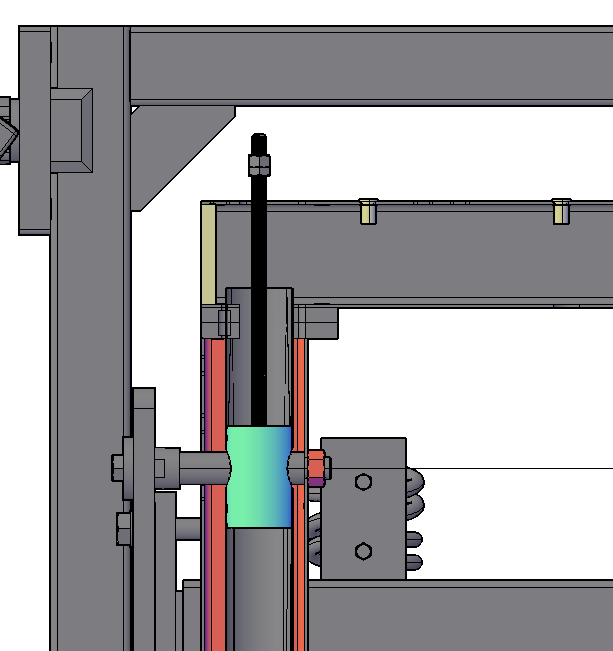 Clevis is pre-installed in the APA/transport frame and secured with M20 adaptor.
Threaded rod allows for positioning the clevis when pin is inserted.
Requires clevises to be shipped with every APA
Does not require modification to APA support bracket plate.
Threaded rod
Clevis (conceptual)
M20 adaptor
APA support bracket plate
Cut away view of Lifting clevis preinstalled in APA.
5
7/30/2020
D. Wenman | DUNE PDR: APA Shipping Box
Preparation for lower APA
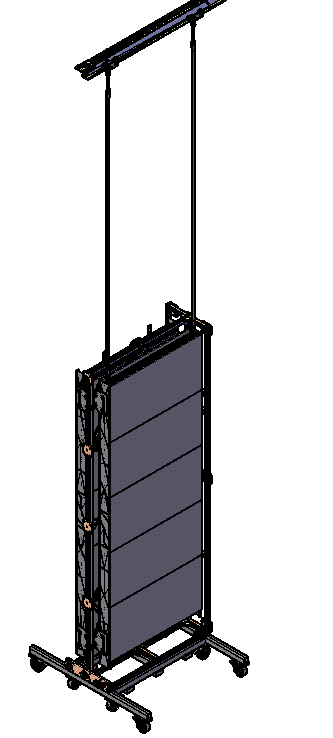 Transport box protective panels are removed
PD modules are installed
The lower APA is positioned under the hoist.
APA protection is removed on the top of the APA
The lifting beam is delivered to the APA

Note: Trolleys are blocked
Lifting beam
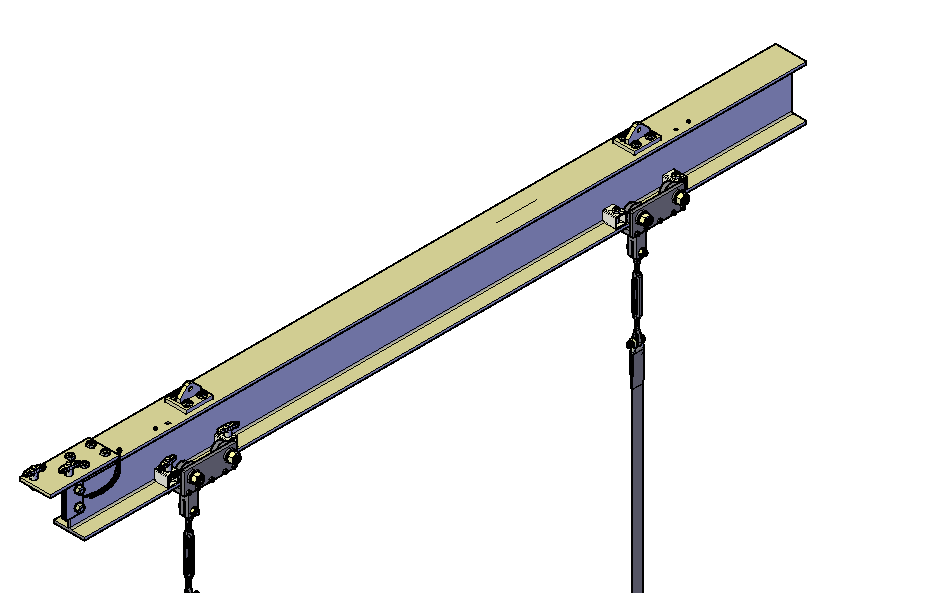 straps
Trolleys
Transport frame without covers
6
7/30/2020
D. Wenman | DUNE PDR: APA Shipping Box
Connecting lifting gear
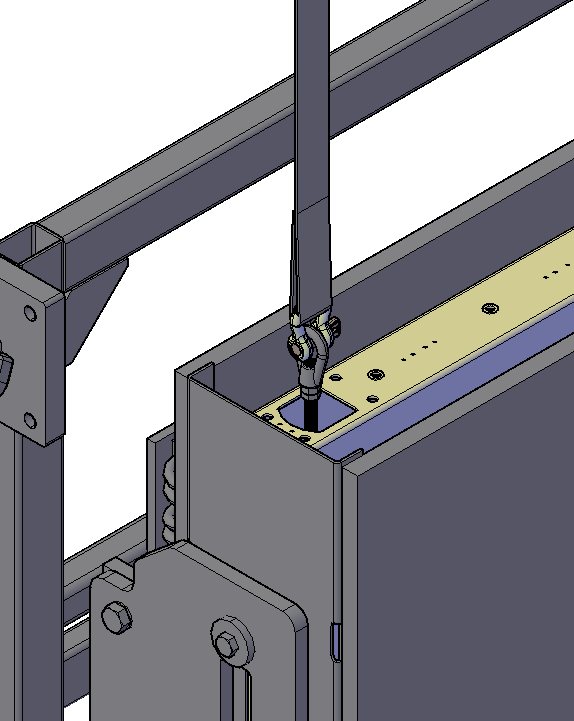 Lifting gear is connected to the threaded rod
Strap
Shackle
Threaded rod
Lifting eyelet
APA support bracket plate
Lifting gear connected to the APA
7
7/30/2020
D. Wenman | DUNE PDR: APA Shipping Box
Transfer of load to hoist
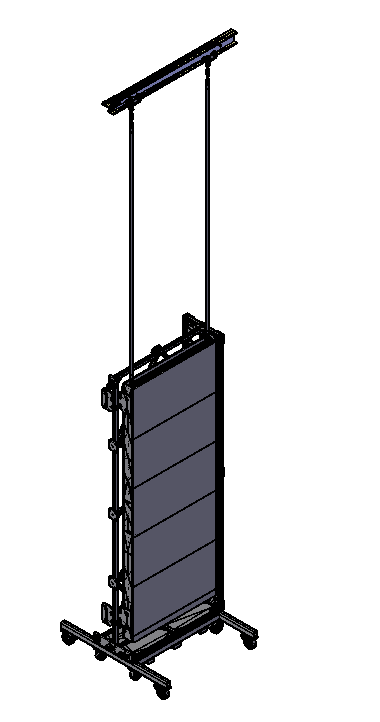 Transfer beam with turnbuckles
The APA is lifted until the isolation springs are in a neutral position.  This indicates that the load is transferred to the lifting gear and has been removed from the transport frame support brackets.

Note: Turnbuckles will be adjusted for first use to make sure APA frame hangs straight
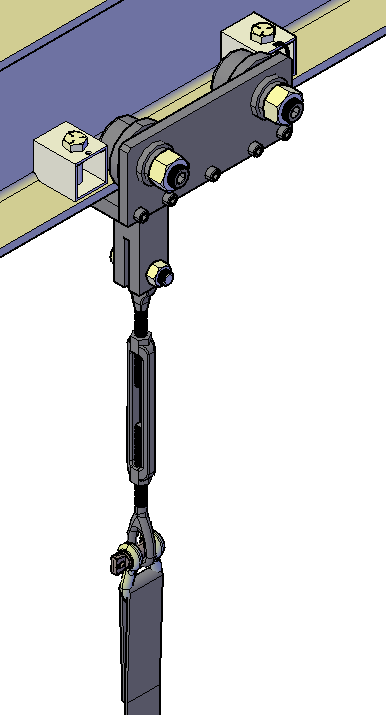 View of lifting gear and APA in Transport frame
8
7/30/2020
D. Wenman | DUNE PDR: APA Shipping Box
Removing transport frame hardware
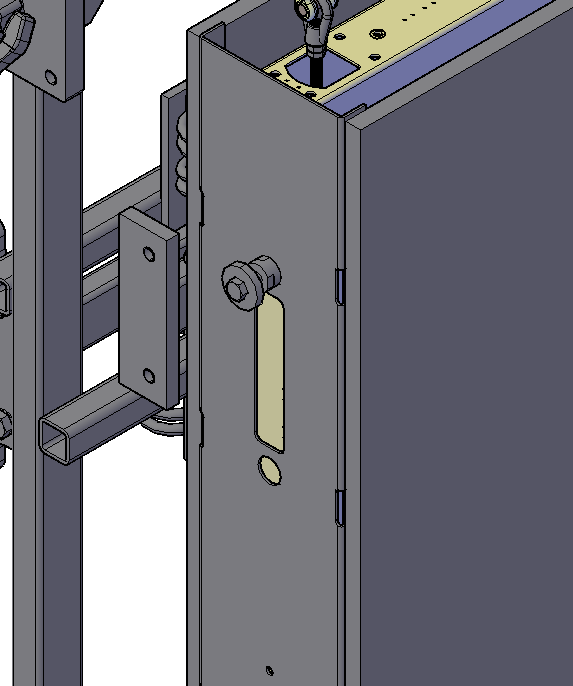 Four support bracket plates and 6 of the 8 M20 adaptors are removed.  The two adaptors supporting the load remain.
This adaptor is connected to the clevis and is left in place
View of edge of APA after support plate removal
9
7/30/2020
D. Wenman | DUNE PDR: APA Shipping Box
Clearing path for APA
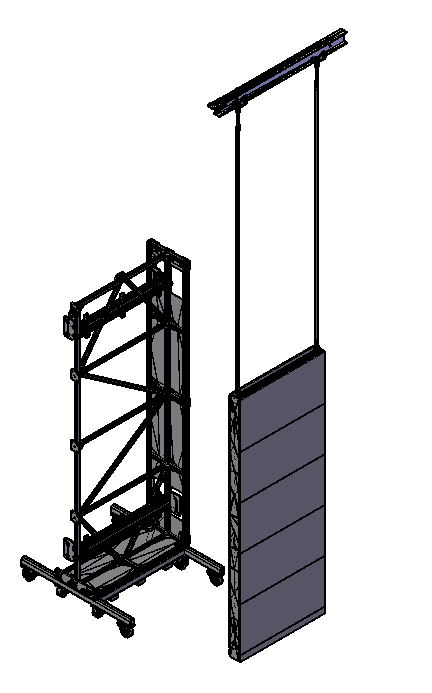 The transport frame is pulled out of the way so the APA frame can be lifted by the hoist and translated towards the APA assembly fixture.
Transport Frame pushed back from the APA
10
7/30/2020
D. Wenman | DUNE PDR: APA Shipping Box
Transferring the APA to the tower
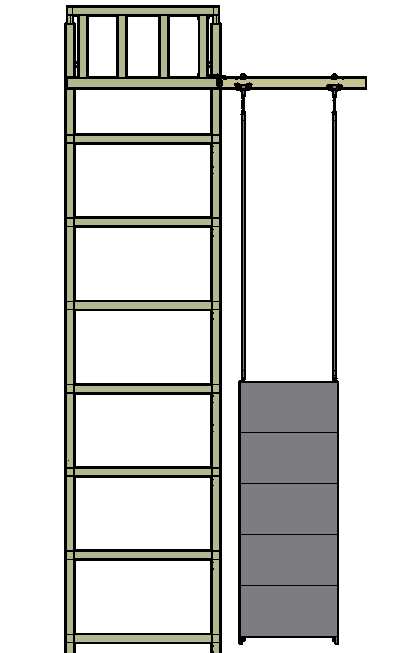 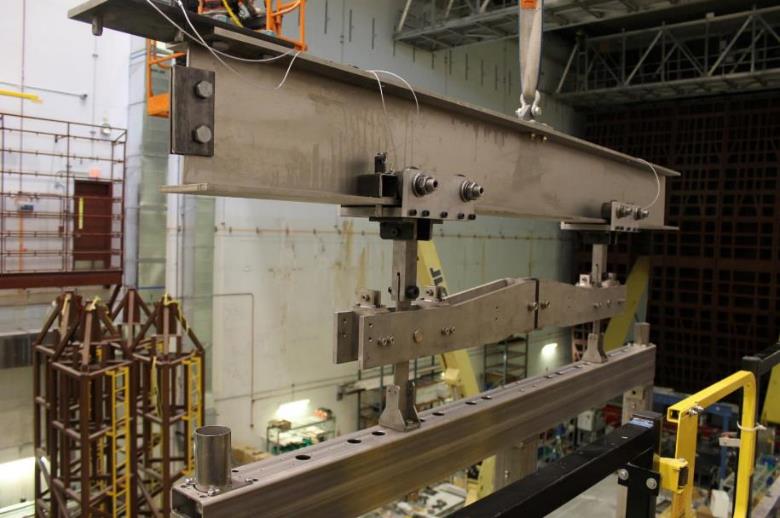 APA supported on lifting beam from trolleys
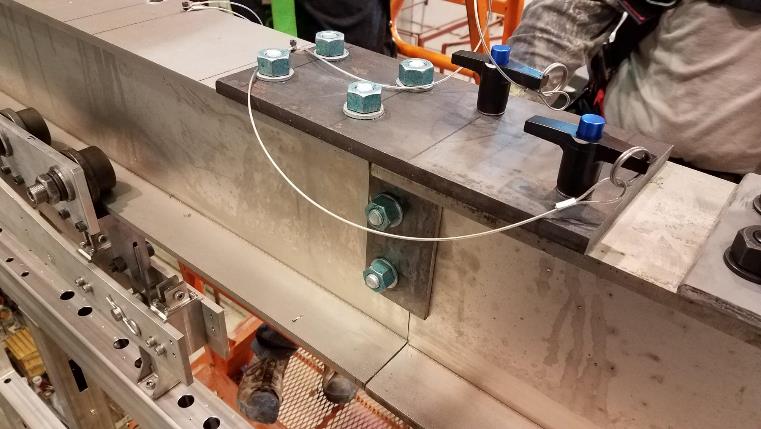 Lifting beam connected for transfer to assembly fixture
Lower APA  and assembly tower
11
7/30/2020
D. Wenman | DUNE PDR: APA Shipping Box
Initial position on Tower
Lower APA is secured to the assembly tower and is supported on stand 
~300mm below final height
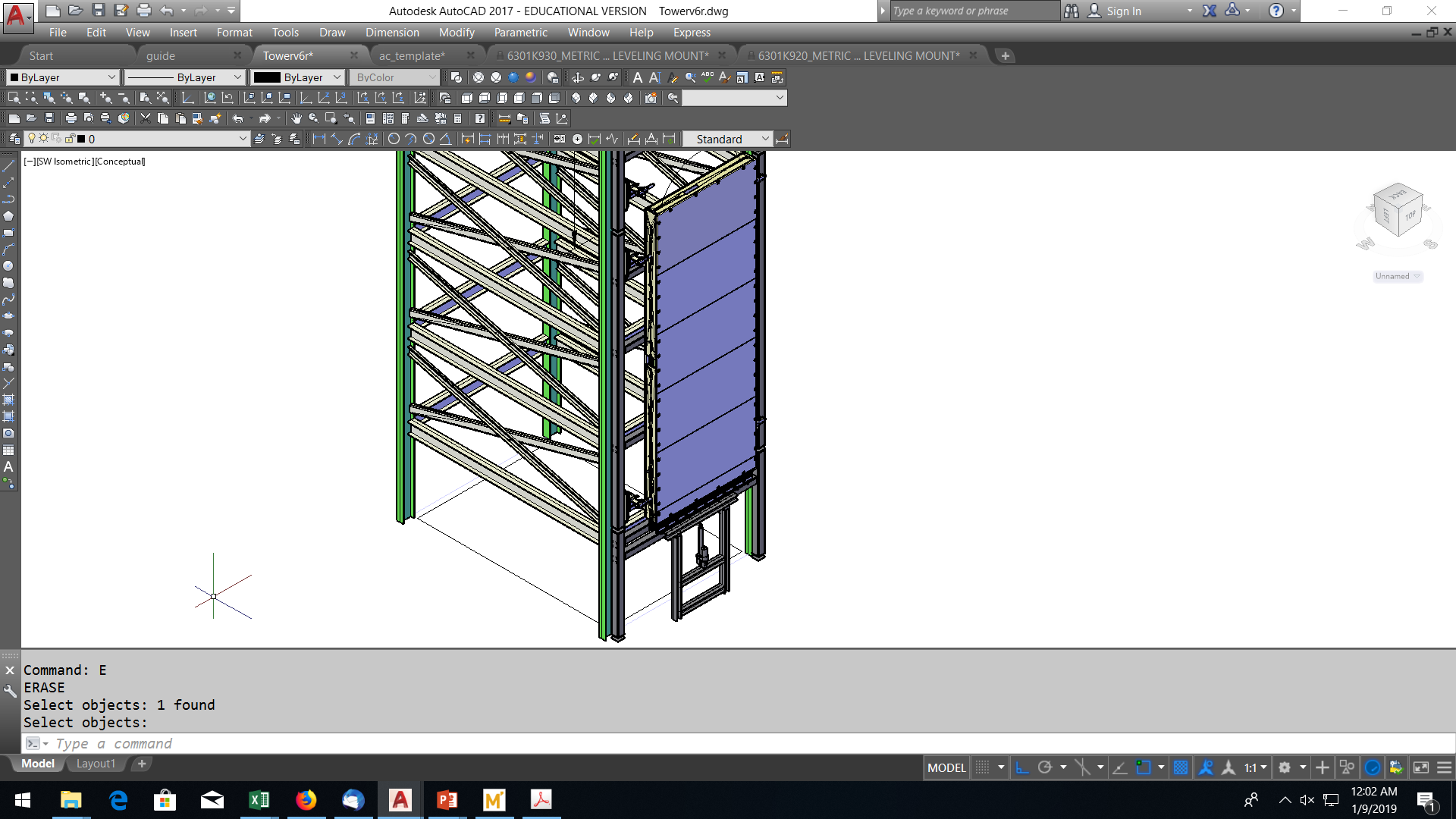 Actuator Stand
Electric Actuator for lifting after PD cables are connected.  Max Travel speed ~15 inches per minute.
ISO view
12
7/30/2020
D. Wenman | DUNE PDR: APA Shipping Box
Preparation for upper APA
Lifting beam yoke assembly
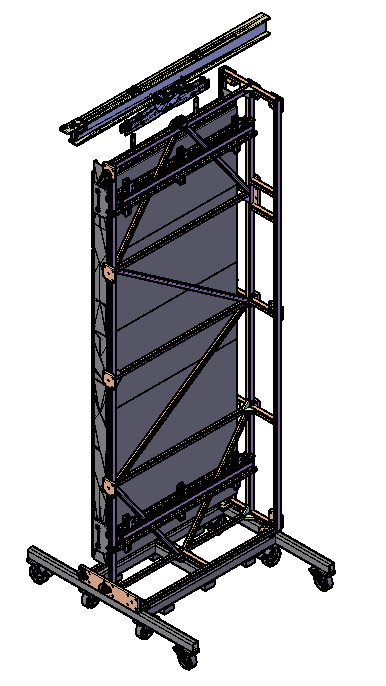 The lifting beam is delivered to the APA
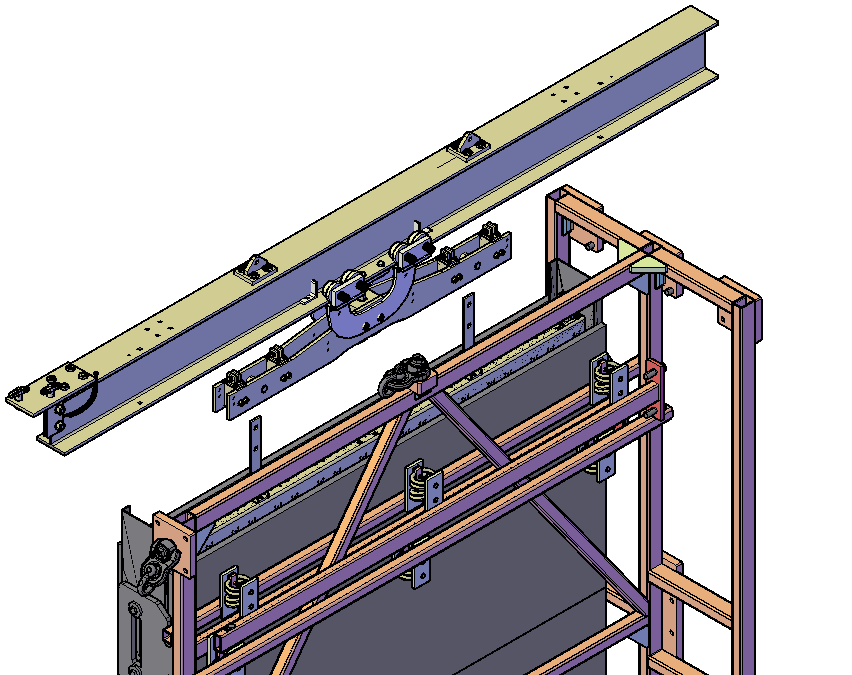 Views of lifting beam positioned above the APA
13
7/30/2020
D. Wenman | DUNE PDR: APA Shipping Box
Connecting lifting gear
Yoke is pinned to the structural tees mounted to the top of the APA
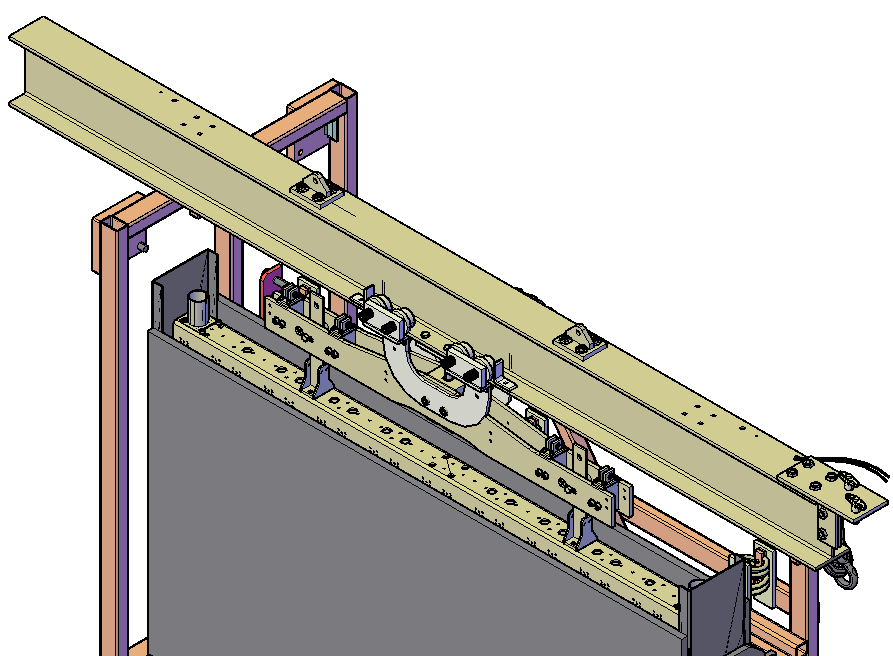 Lifting Beam
Yoke
Pins
Trolley
Structural tees
Lifting gear connected to the APA
14
7/30/2020
D. Wenman | DUNE PDR: APA Shipping Box
Transfer of load to hoist
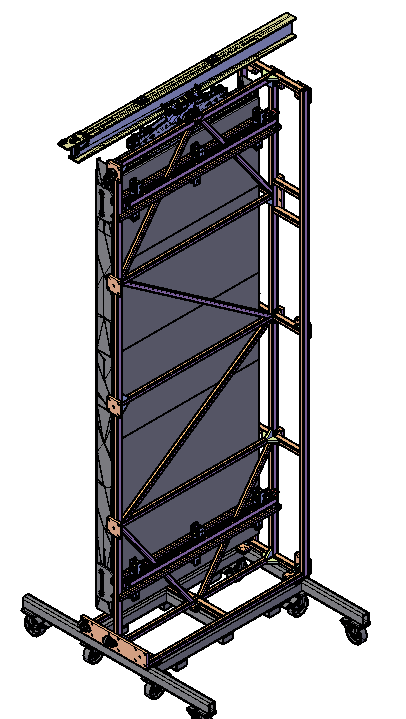 The APA is lifted until the isolation springs are in a neutral position.
View of lifting gear and APA in Transport frame
15
7/30/2020
D. Wenman | DUNE PDR: APA Shipping Box
Removing transport frame hardware
Four support bracket plates and 8 M20 adaptors are removed.
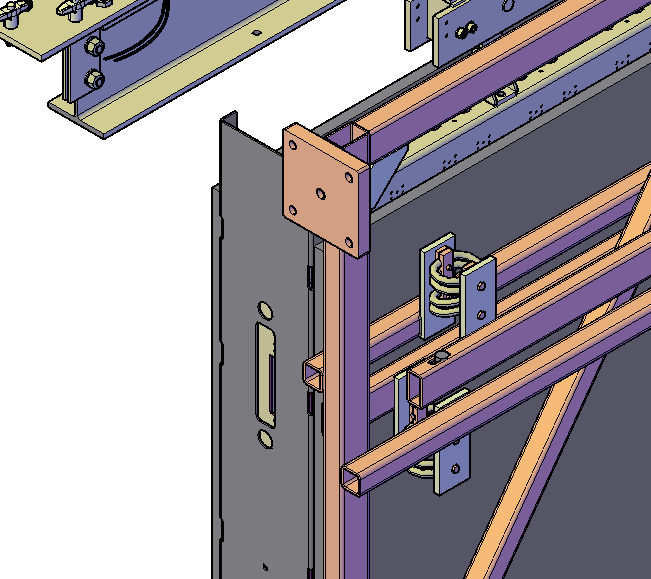 View of edge of the APA after the support plates have been removed.
16
7/30/2020
D. Wenman | DUNE PDR: APA Shipping Box
Clearing path for APA
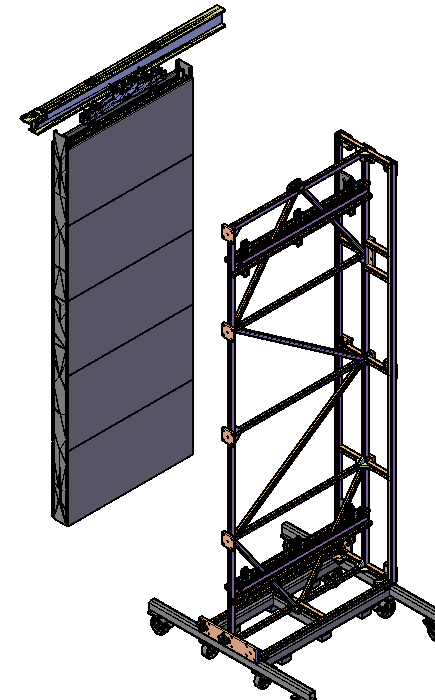 The transport frame is pulled out of the way so the APA frame can be lifted by the hoist and translated towards the APA assembly fixture.
Transport Frame pushed back from the APA
17
7/30/2020
D. Wenman | DUNE PDR: APA Shipping Box
Transfer to the assembly tower beam
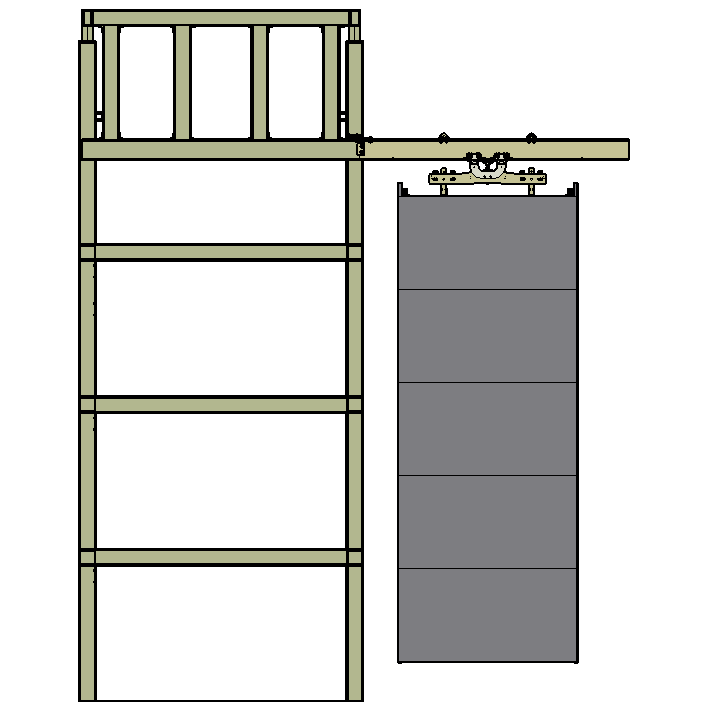 Lifting beam is connected and the APA is transferred in the same way as for the lower APA.
18
7/30/2020
D. Wenman | DUNE PDR: APA Shipping Box
APA assembly fixture
Image of upper and lower APA frames assembled on the tower
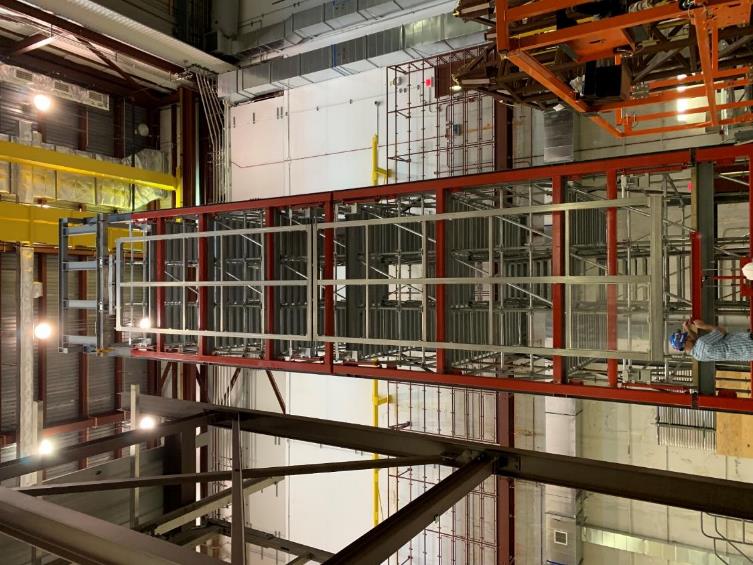 19
7/30/2020
D. Wenman | DUNE PDR: APA Shipping Box
Back Up Slides
20
7/30/2020
D. Wenman | DUNE PDR: APA Shipping Box
APA assembly fixture
Stabilizers do not support any load but position and guide the APAs
The actuator stand lifts the lower APA to make connections to the upper APA
Stabilizers pivot out of the way to allow the assembled pair to pass by
Successfully tested at Ash River
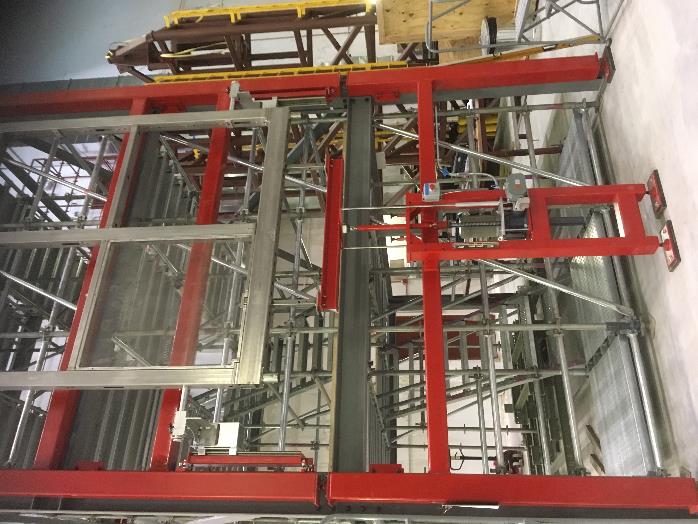 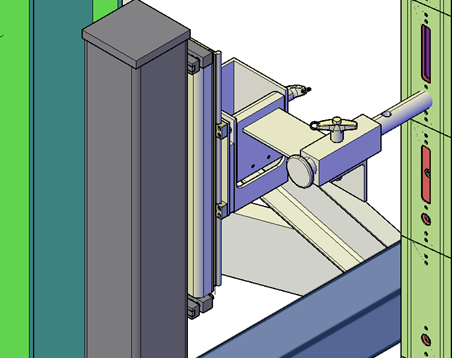 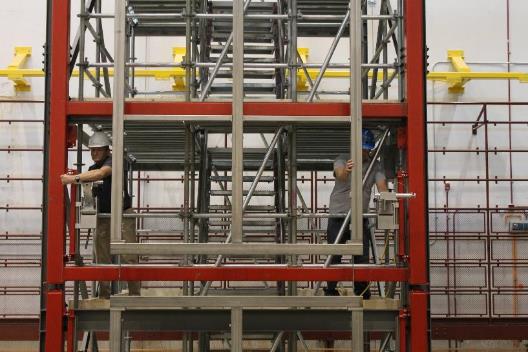 Stabilizer
Actuator stand
Stabilizer being deployed
21
7/30/2020
D. Wenman | DUNE PDR: APA Shipping Box
Connection between upper and lower APA
APA to APA links support the Lower APA.
Alignment pins control the alignment between the top and bottom APA
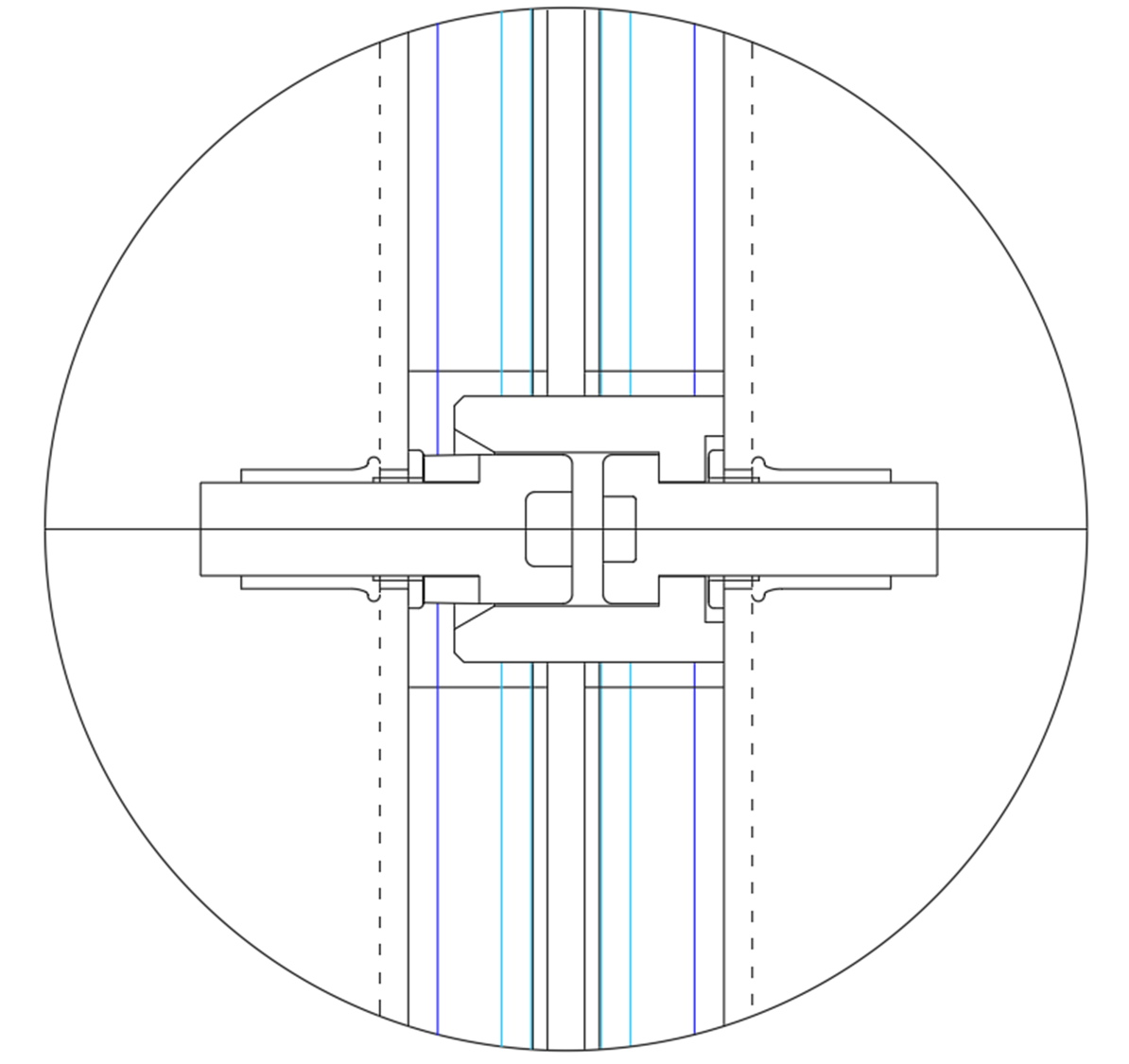 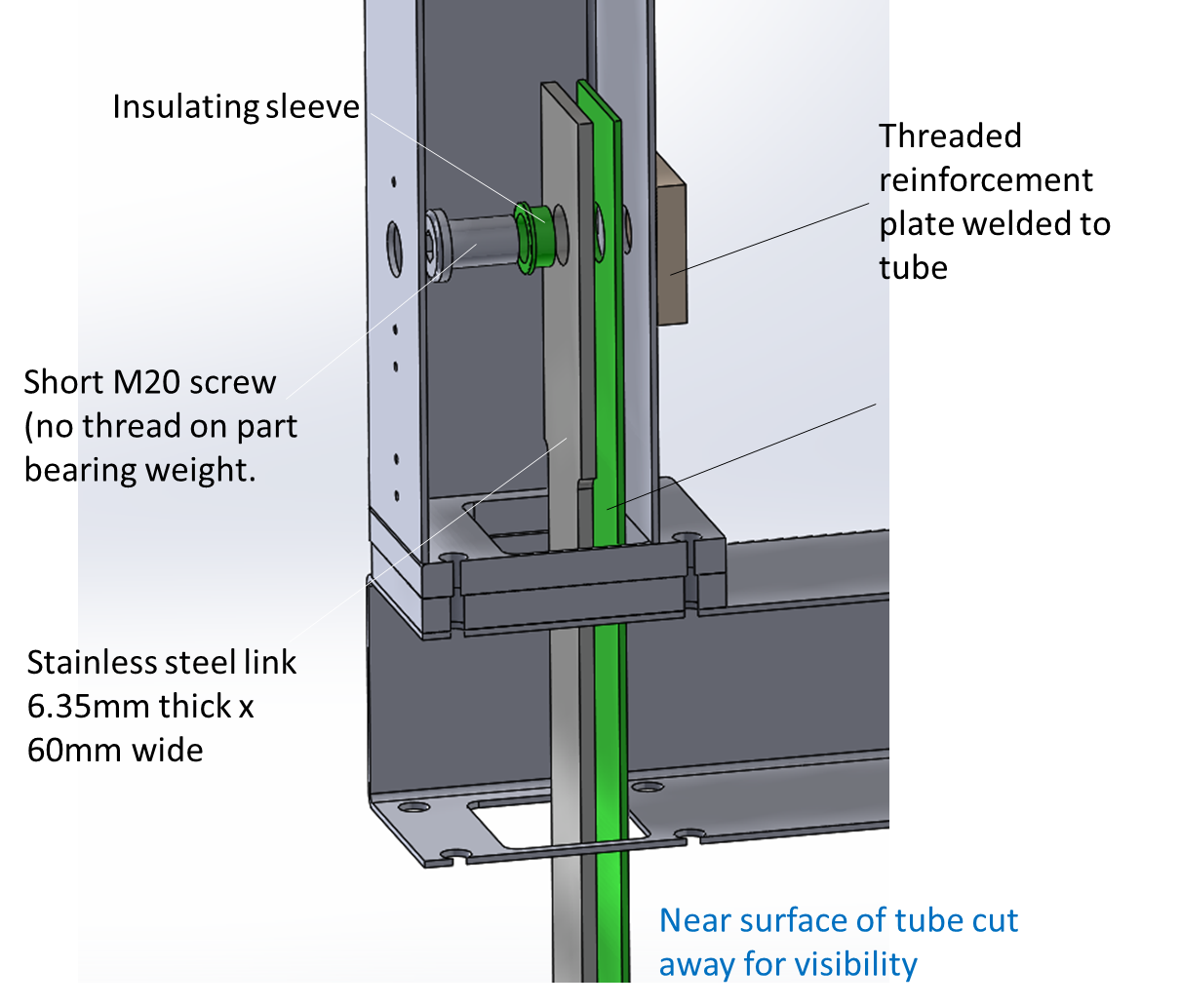 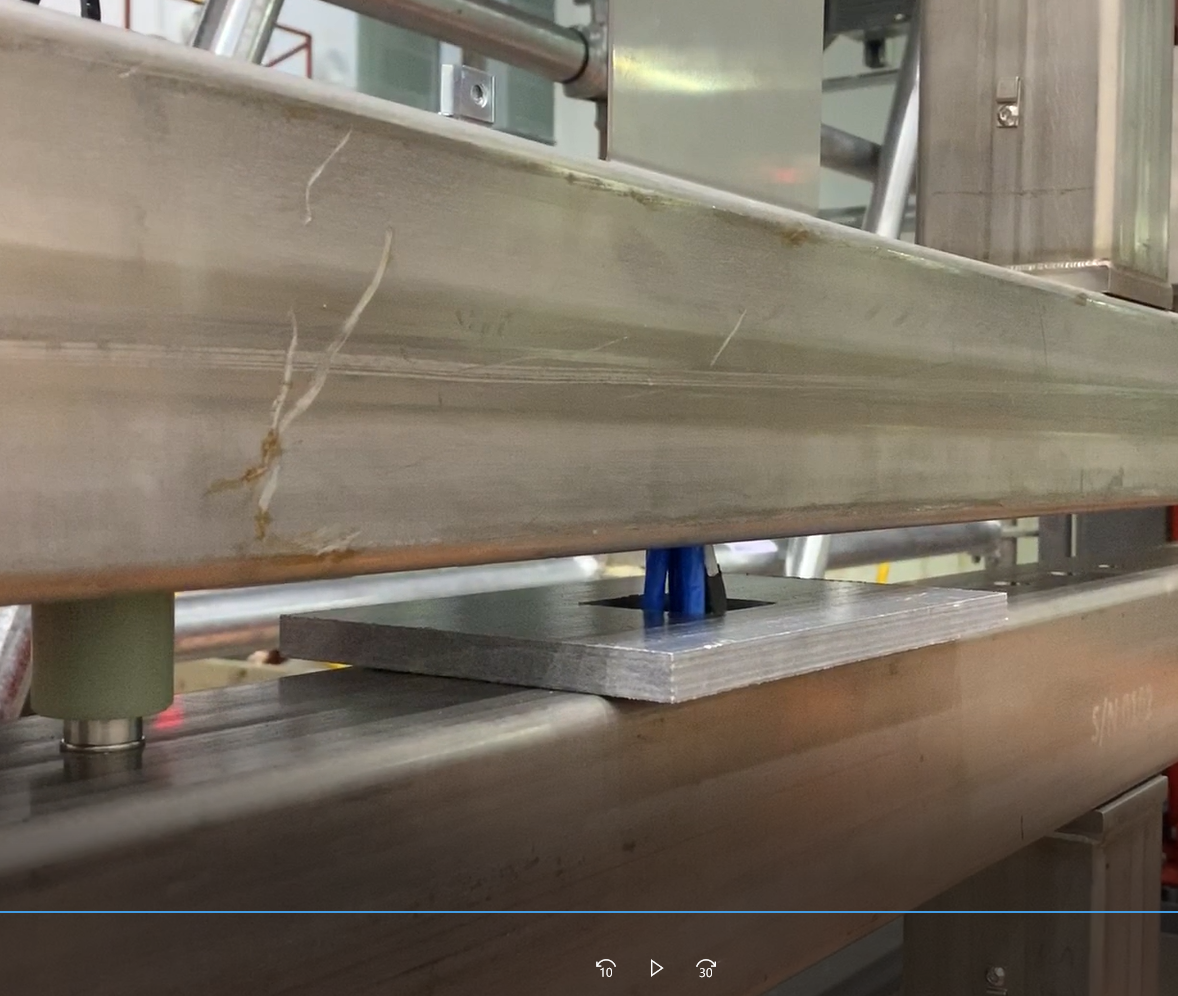 1 Pin-to-hole and 1 pin-to-slot engage and control alignment
22
7/30/2020
D. Wenman | DUNE PDR: APA Shipping Box